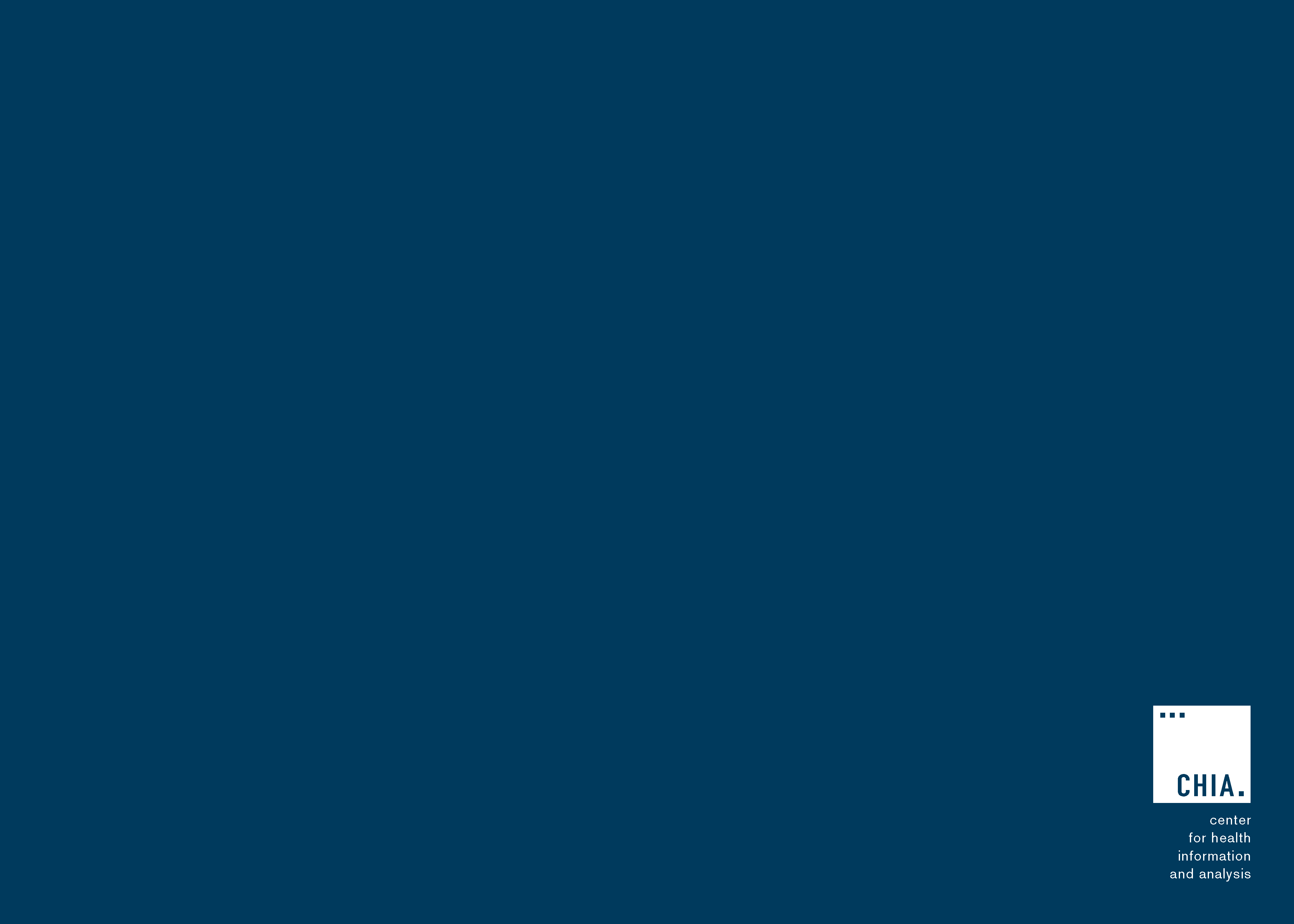 Massachusetts All-Payer Claims Database:Technical Assistance Group (TAG)
June 09, 2015
Agenda
Compliance

Intake Version 4

DOI – Utilization Meetings

Risk Adjustment Topics 

Wrap Up
Compliance
MA APCD Analytic files for 2014
Run out thru June 2015
Full compliance needed by July 31, 2015

Connector RA Simulation
Simulation Period April 2014 – March 2015
Run out thru June 2015
Full compliance needed by July 31, 2015
Compliance
MA APCD Intake Version 4
Production starts August 1, 2015 
Version 3 will no longer be valid
All Version 3 formatted files must be in and passed by 7/31/2015
Submission Period October 2013 onward after 8/1/2015 must be in Version 4 format
Intake Version 4
Timeline
 
Variances

Testing
Version 4 Intake Timeline
Production TimeLine
           Supplemental Diagnosis (SD) – Production Starts 7/1/2015
	     ME, MC, PC, DC, PV, PR, BP – Production Starts 8/1/2015

Testing TimeLine – June/July 2015
            Priority – SD, MC, PV, ME followed by all others
Intake Version 4 Variance
Template/Spreadsheet
           
Submission
Intake Version 4 Testing
CHIA Readiness
Submission Periods
File Size
Format Testing
Edit Testing
Threshold Testing
Intake Version 4 Testing
CHIA is ready to accept test files

Test files must be for submission periods 201505 or 201312

201312 allows you to test a Version 3 time period in Version 4 format

201312 allows you to test those fields with December only requirements

File Size – start small
Intake Version 4 Format Testing
Several File Types have not had full edit testing by CHIA.

These are: 
	Member Eligibility
	Pharmacy Claims
	Dental Claims
	Benefit Plan
	Product

Edits will be updated periodically.
Intake Version 4 Edit Testing
Several File Types have had full edit testing by CHIA.

These are: 
	Medical Claims
	Supplemental Diagnosis
	Provider 	

Edits will be updated periodically.
Intake Version 4 Threshold Testing
Threshold Testing Not Expected in June

Format/Edit Testing First
DOI Utilization Reports
Webinars scheduled

First drafts distributed

Second drafts, post meetings,  are in process

Please send feedback on reports and logic

Thank you for your participation!
Risk Adjustment
Member Month Tracker Report Signoff

Supplemental Diagnosis

Small Group Letter
Next Meetings
July 14, 2015 @ 2:00 pm

August 11, 2015 @ 2:00 pm
Questions?